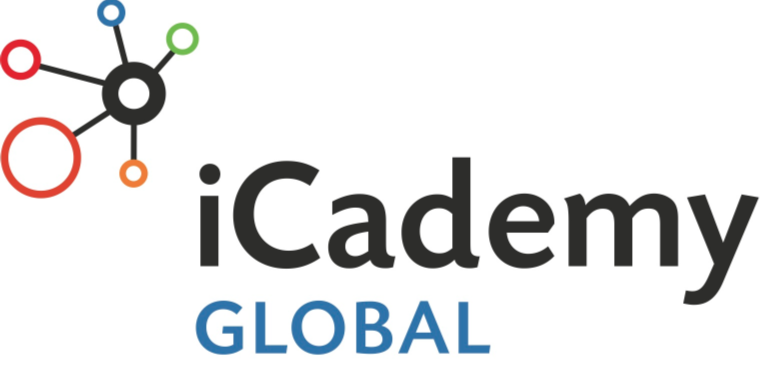 WELCOME! Virtual Parent Meeting
May 15, 2018
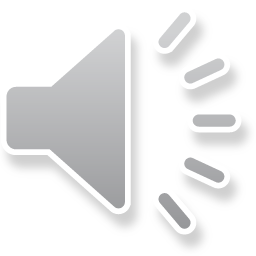 Important Things To note...
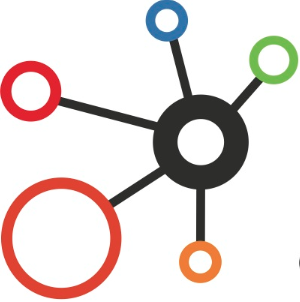 K-3 Capstone Trip to Boulder Ridge (May 22, 10:00-2:00pm)
Last Onsite Day: Thursday, May 24th
Break Week: May 25th-June 3rd
K – 12th are invited to Beach Day at Tunnel Park from 12pm – 3pm on June 12th 
4-5 Capstone Trip to Pictured Rocks (June 22-24)
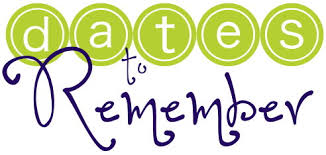 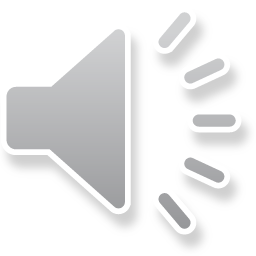 [Speaker Notes: Katelyn]
MAP Testing
Running Records
Live Lessons, conference calls, onsite time ends in May 
All coursework must be completed/turned in by June 21st at 11:59pm.
Sending welcome back letters and asking for elective choices
Report Cards will go out end of June
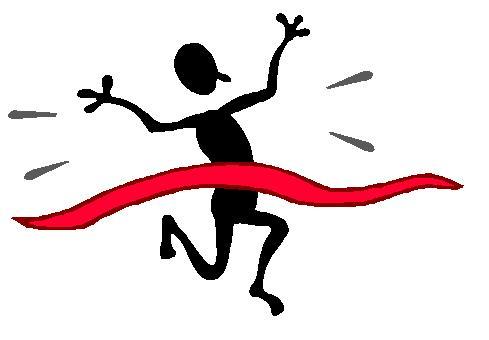 Wrapping up the year…Let’s finish strong!
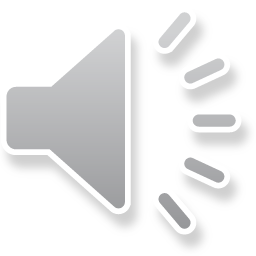 [Speaker Notes: Deedee]
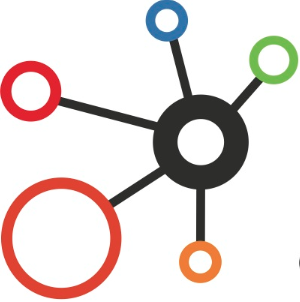 Schedules for Next year
Live Lessons
K-5 will be on Tuesdays

Onsite Time
Thursdays from 9am-3pm

Conference Calls
Biweekly
First Call: parent
Second Call: student
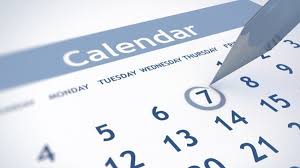 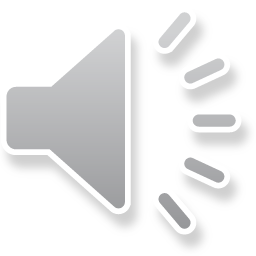 [Speaker Notes: Brett]
Curriculum
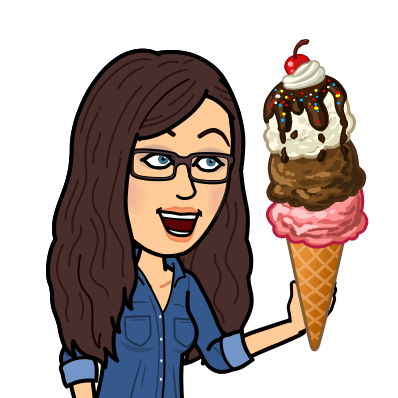 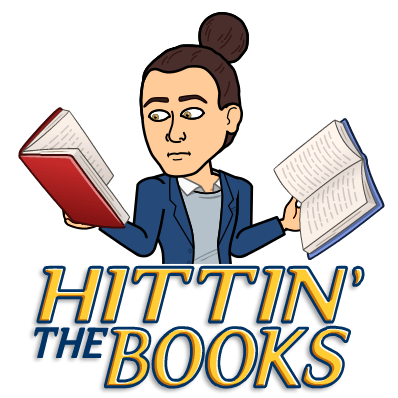 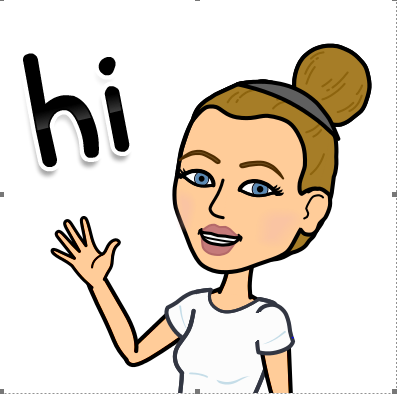 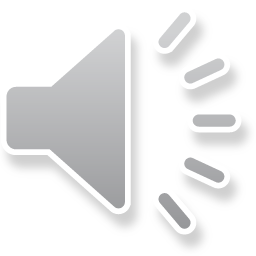 [Speaker Notes: Katelyn]
communication
We have heard you and plan the following for next year...​
You will see a survey about 1-1 communication between teachers and parents, we want to meet you where you are at​
We will use email for whole school updates​
No webmail next year!
​
Zoom:​
Teacher to student​
Student to student​
Live lesson tool​
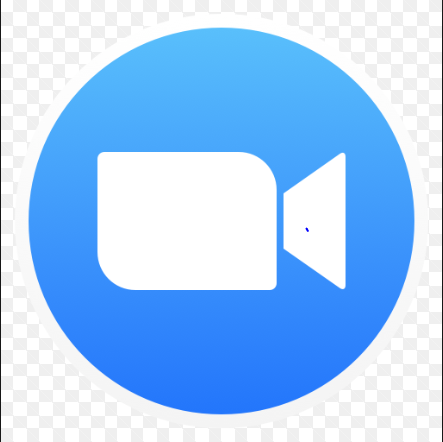 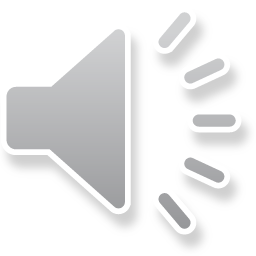 [Speaker Notes: Deedee]
K-8 Foreign Language Offering
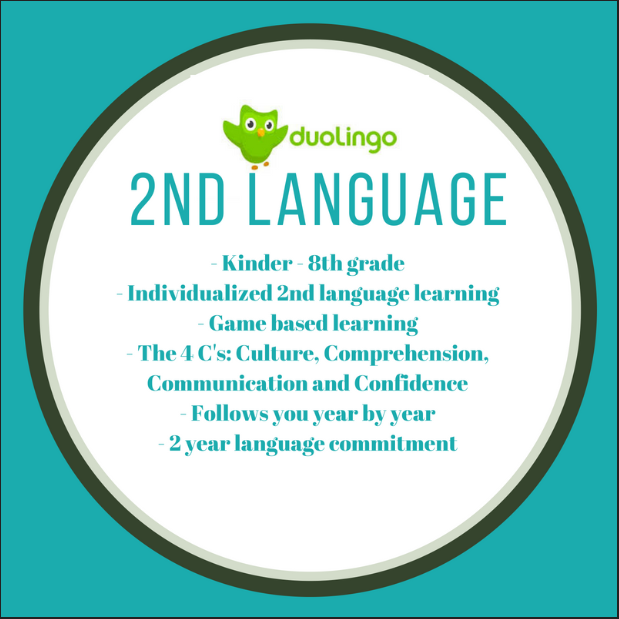 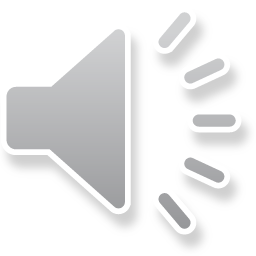 [Speaker Notes: Deedee]
Community Connections
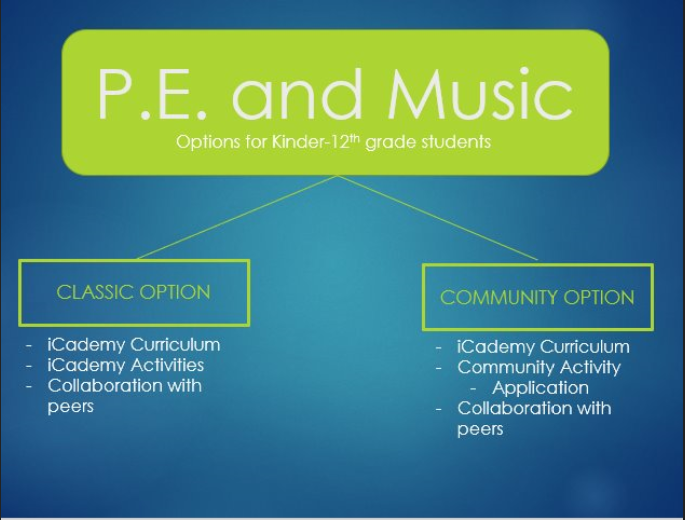 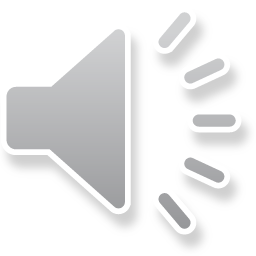 [Speaker Notes: Brett]
Remember the surveys?
1. By January 19, 2019 iCademy Global teachers will develop and implement a multi-tiered system of support for student behavior that focuses on healthy habits as measured by the intervention and student data tracking system.​
2. By June 19, 2019 75% of students will feel connected to their teachers, 60% of students will feel connected to their peers and 50% of students have a connection in their community with a club or group sport.​
3. By June 19, 2019, iCademy Global teachers will utilize a set planning time to focus on curricular alignment and virtual teaching best practices resulting in a unified and personalized curriculum.​
​
2018-2019 School Improvement Goals
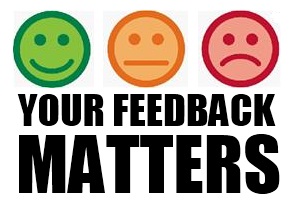 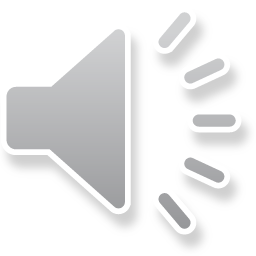 [Speaker Notes: Katelyn]
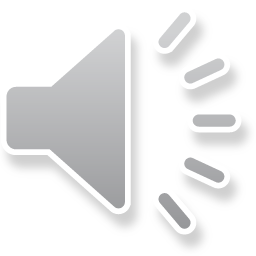 [Speaker Notes: Brett]
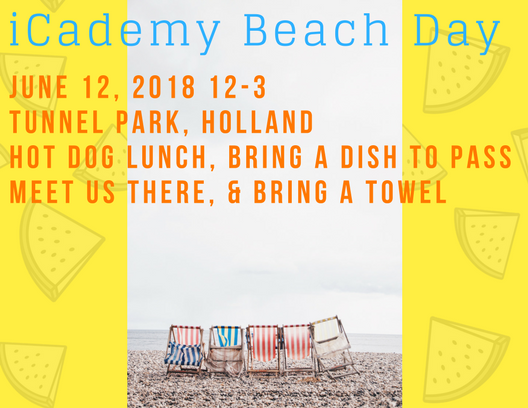 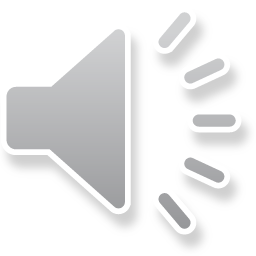 [Speaker Notes: Brett]